B-310 BİYOKİMYA II DERSİ
IV.HAFTA
DÖRDÜNCÜ  HAFTA  DERS İÇERİĞİ
Fosfatidilinositoller  ve sfingozin türevleri hücre içi sinyallizasyonda yer alabilirler,

Eikosanoidler mesaj taşıyabilirler,

Lipitler kofaktör, hormon veya pigment olarak görev yapabilirler
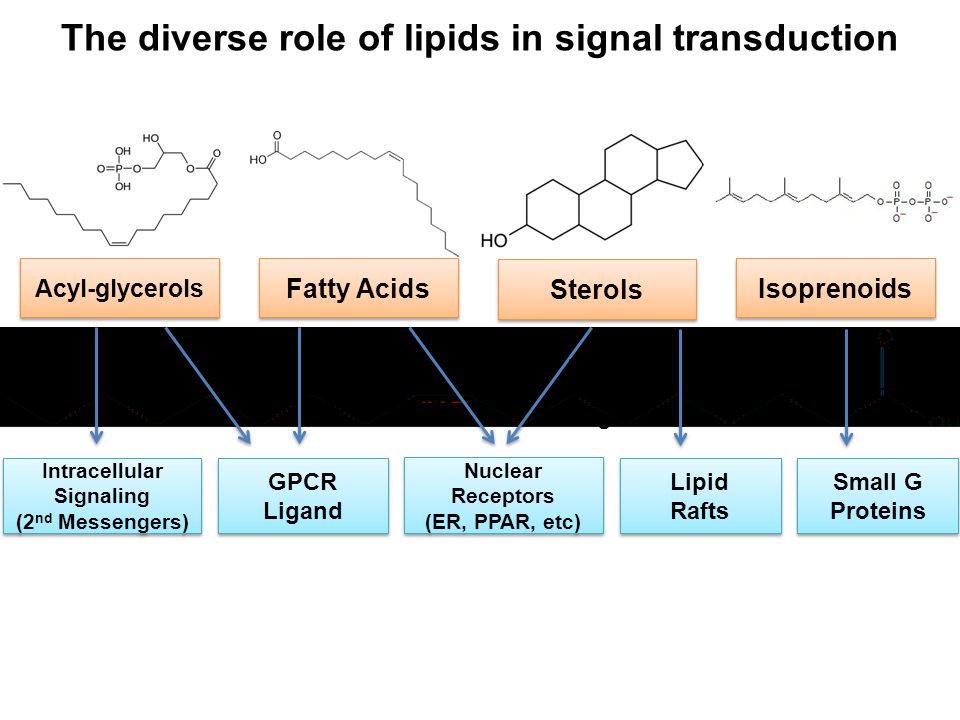 https://www.google.com/url?sa=i&url=https%3A%2F%2Fslideplayer.com%2Fslide%2F5968530%2F&psig=AOvVaw2PB0OdWNARVM-q9WN3LggV&ust=1589314685762000&source=images&cd=vfe&ved=0CAIQjRxqFwoTCNCI99zQrOkCFQAAAAAdAAAAABAl
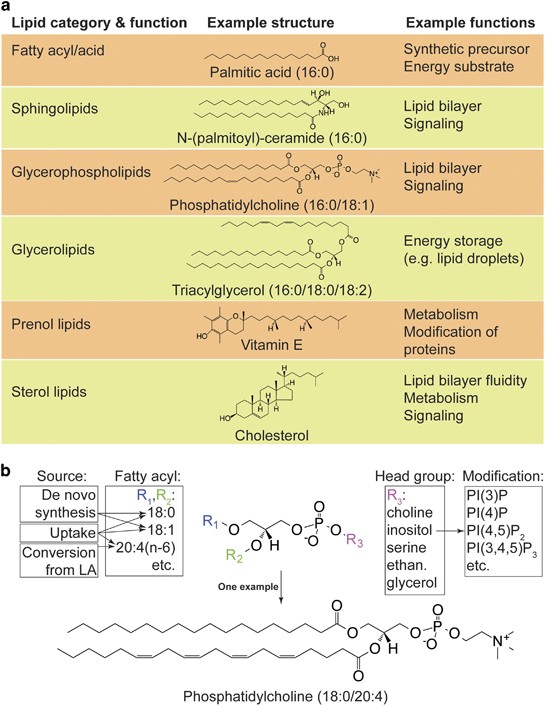 https://www.google.com/url?sa=i&url=https%3A%2F%2Fwww.nature.com%2Farticles%2Fcdd201625&psig=AOvVaw2PB0OdWNARVM-q9WN3LggV&ust=1589314685762000&source=images&cd=vfe&ved=0CAIQjRxqFwoTCNCI99zQrOkCFQAAAAAdAAAAABAr
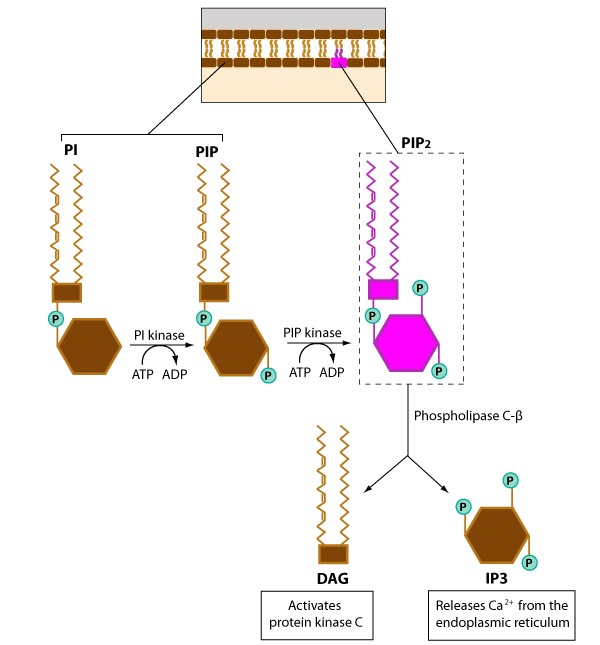 https://www.google.com/url?sa=i&url=https%3A%2F%2Fwww.mechanobio.info%2Fwhat-is-the-plasma-membrane%2Fwhy-are-membrane-lipids-asymmetrical%2F&psig=AOvVaw2PB0OdWNARVM-q9WN3LggV&ust=1589314685762000&source=images&cd=vfe&ved=0CAIQjRxqGAoTCNCI99zQrOkCFQAAAAAdAAAAABCIAQ
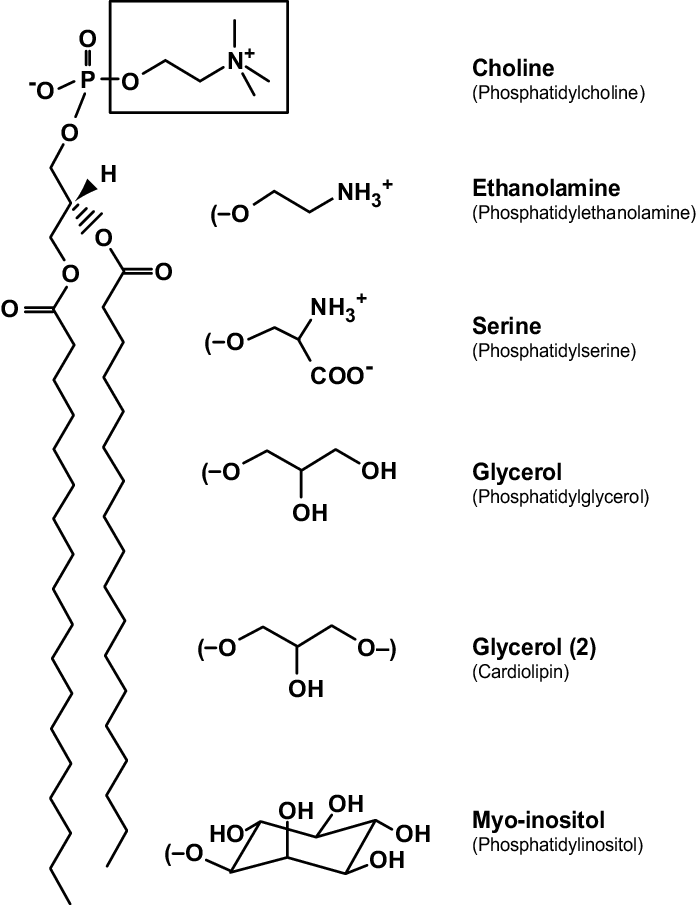 https://www.google.com/url?sa=i&url=https%3A%2F%2Fwww.researchgate.net%2Ffigure%2FStructure-of-glycerophosphate-based-lipids-The-lipid-structure-shown-is-1-2_fig2_316998196&psig=AOvVaw2PB0OdWNARVM-q9WN3LggV&ust=1589314685762000&source=images&cd=vfe&ved=0CAIQjRxqGAoTCNCI99zQrOkCFQAAAAAdAAAAABCvAQ
Sfingolipidler, polar baş gruba ve polar olmayan iki kuyruk kısmına sahiptir.

Gliserol içermezler,

İkinci karbonundaki amino grubu bir yağ asidine amit bağı ile bağladır. Bu yağ asidi 16, 18, 22 ve 24 karbonlu doymuş
ve doymamış yağ asidi bulundurur.

C-1 de bağlanan polar baş grupta,

-H varsa seramit,

Fosfokolin bağlı ise sfingomiyelin, hayvan hücrelerinin plazma zarında bulunur ve nöronları saran ve yalıtkan görev alırlar
Glukoz bağlı ise nötral glikolipidler (Glukoserebrosit),
Di-, tri-, tetrasakkarit bağlı ise laktozilseramit (globozit) 
Kompleks oligosakkaritler bağlı ise gangliosit GM2 olarak isimlendirilir.
En karmaşık sfingolipidler, gangliozitlerdir.
Sialik asit (N-asetilnöraminik asit) bulundurabilirler.
Hücre yüzeyinde yer alan sfingolipidler tanıma bölgeleri olarak kullanılabilir,

İnsan hücrelerinde altmışdan fazla sfingolipit bulunmuştur,

Bazılarının karbohidrat kısımları kan gruplarını tanımlamakta ve kan transferinde kişiye uygun kanın tipini belirlemektedir.
Sfingolipidler ve fosfolipidler lizozomlarda parçalanır,

Lizozoma özgül hidrolitik enzimler bunu gerçekleştirebilir,

A tipi fosfolipazlar (A1, A2) iki yağ asidinden birinin hidrolizini oluşturabilir,

Lizofosfolipidler oluşur,
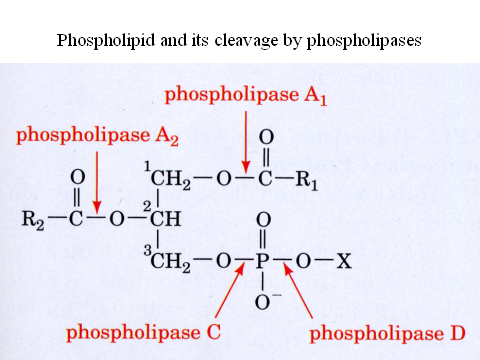 https://www.google.com/url?sa=i&url=http%3A%2F%2Fflipper.diff.org%2Fapp%2Fpathways%2Finfo%2F444&psig=AOvVaw1Ju0vVeuc9M6iG1-fiF6VE&ust=1589315337452000&source=images&cd=vfe&ved=0CAIQjRxqFwoTCKjanJvTrOkCFQAAAAAdAAAAABAD
Fosfolipaz C ve fosfolipaz D nin her biri baş gruptaki fosfodiester bağlarından birini hidrolizler,
Lizozimlerde hidrolizlenen sfingofosfolipidden geriye seramit kalır, buradaki enzimlerin herhangi birindeki genetik bir bozukluk hücrede gangliosidlerin birikimine yol açabilen ciddi bir sağlık sorunu yaratabilir.
Ökaryotik hücrelerde zarın yapısında steroller de yer almaktadır,

Bunlardan türeyen steroid hormonlar sinyaller olarak görev yapar,

Lipidlerin bazıları kofaktör ve sinyal molekülleri olarak görev yapar,
Örn. Fosfatidilinositol bifosfat hidrolizlendiğinde, ikincil haberci olan diaçilgliserol ve inositol 1,4,5-trifosfat oluşur. 

Araşidonik asitten türeyen prostaglandinler tromboksanlar ve lökotrienler eikosanoidler olarak isimlendirilir,

Bunlardan türeyen birçok molekül bulunmakta ve bunların farklı görevleri
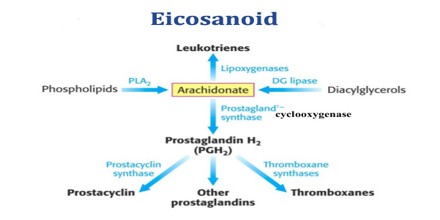 https://www.google.com/url?sa=i&url=https%3A%2F%2Fwww.assignmentpoint.com%2Fscience%2Fbiology%2Fabout-eicosanoid.html&psig=AOvVaw0hk1OG5HtnxCGGuSt2C9tI&ust=1589315448014000&source=images&cd=vfe&ved=0CAIQjRxqFwoTCNDzks3TrOkCFQAAAAAdAAAAABAD
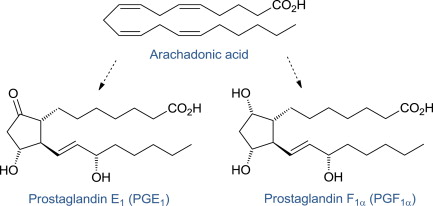 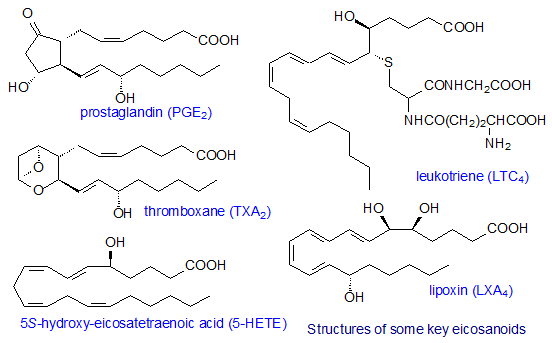 https://www.google.com/url?sa=i&url=https%3A%2F%2Fwww.sciencedirect.com%2Ftopics%2Fchemistry%2Fprostacyclins&psig=AOvVaw0hk1OG5HtnxCGGuSt2C9tI&ust=1589315448014000&source=images&cd=vfe&ved=0CAIQjRxqFwoTCNDzks3TrOkCFQAAAAAdAAAAABAd
https://www.google.com/url?sa=i&url=https%3A%2F%2Fwww.lipidhome.co.uk%2Flipids%2Ffa-eic%2Feicintro%2Findex.htm&psig=AOvVaw0hk1OG5HtnxCGGuSt2C9tI&ust=1589315448014000&source=images&cd=vfe&ved=0CAIQjRxqFwoTCNDzks3TrOkCFQAAAAAdAAAAABAi
bulunmaktadır,

Bazı ilaçlar (NSAID) prostoglandin ve tromboksanların oluşumunu engellerken, steroid yapıdaki ilaçlar lökotrienlerin oluşumunu engelleyebilir,

Yağda eriyen vitaminlerin D,A,E ve K vitaminleri izopren birimlerinden oluşan bu moleküller hormon olarak görev yapabilir.
BU KONU İLE İLGİLİ BİYOKİMYASAL FORMÜLLER YAZILARAK AÇIKLANIP TARTIŞILACAKTIR
KAYNAKÇA
Başlıca Kaynak: Lehninger Biyokimyanın İlkeleri, David L.Nelson, Michael M. Cox, Beşinci Baskıdan Çeviri, Çeviri Editörü; Y. Murat Elçin, Palme Yayıncılık, 2013.
Principles of Biochemistry, H. R. Horton, L. A. Moran, K. G. Scrimgeour, M. D. Perry, J. D. Rawn, Pearson Prentis Hall, 2006.

Color Atlas of Biochemistry, J. Koolman, K. H. Roehm, Georg Thieme Verlag, 2005.
Harper’s Illustrated Biochemistry, R. K. Murray, D. K. Granner, P. A. Mayes, V. W. Rodwell, Lange Medical Books/McGraw-Hill Medical Publishing Division, 2003.

Basic Concepts in Biochemistry, A Student’s Survival Guide, H. F. Gilbert, McGraw-Hill Health Proffesions Division, 2000.